VDR1
Material Handling of Ceramics
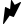 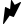 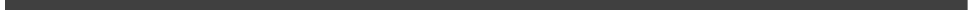 Team 502: Makada Browne, Erich Noack, Charles Stubbs, Amelia Veith
1
[Speaker Notes: Greet everyone]
Sponsor
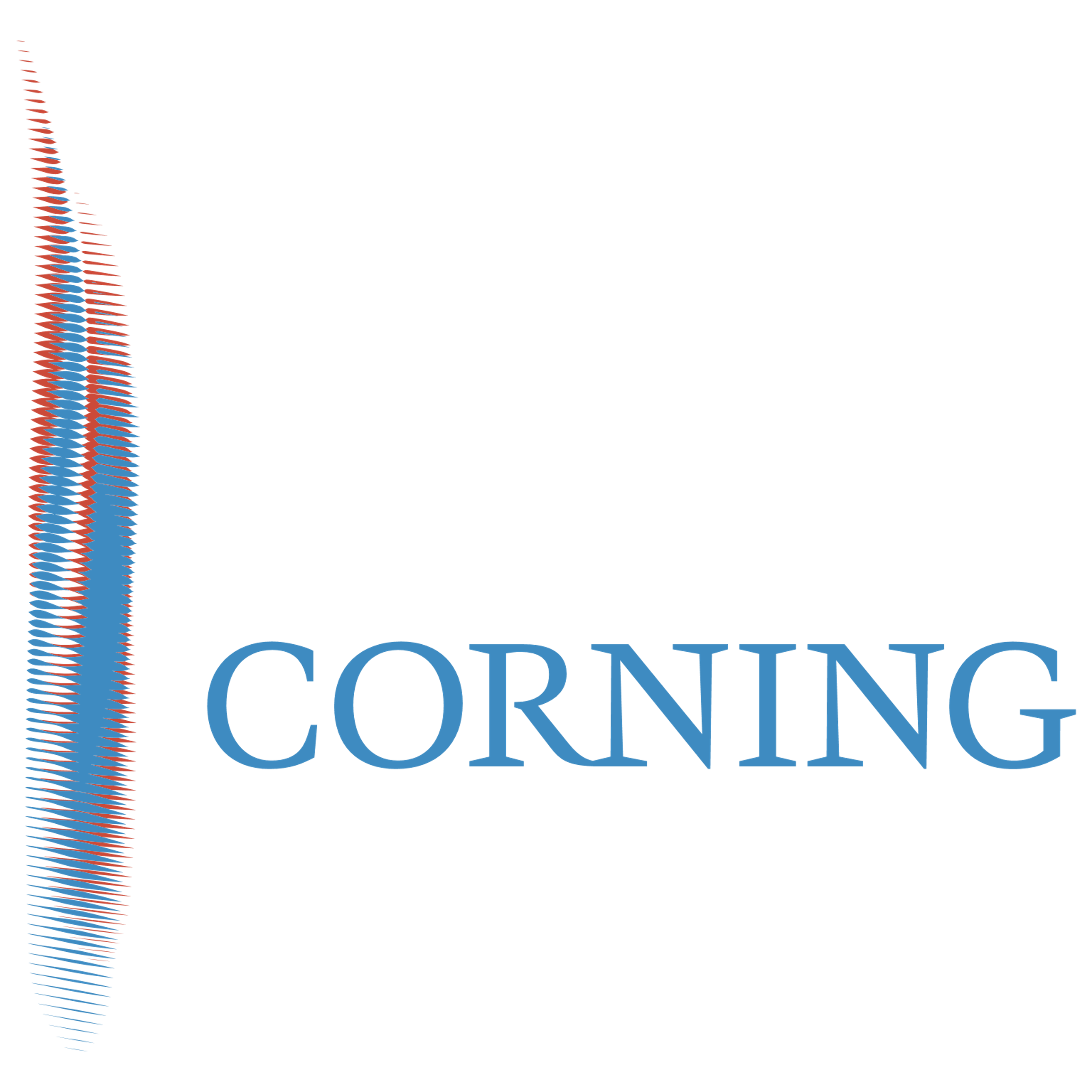 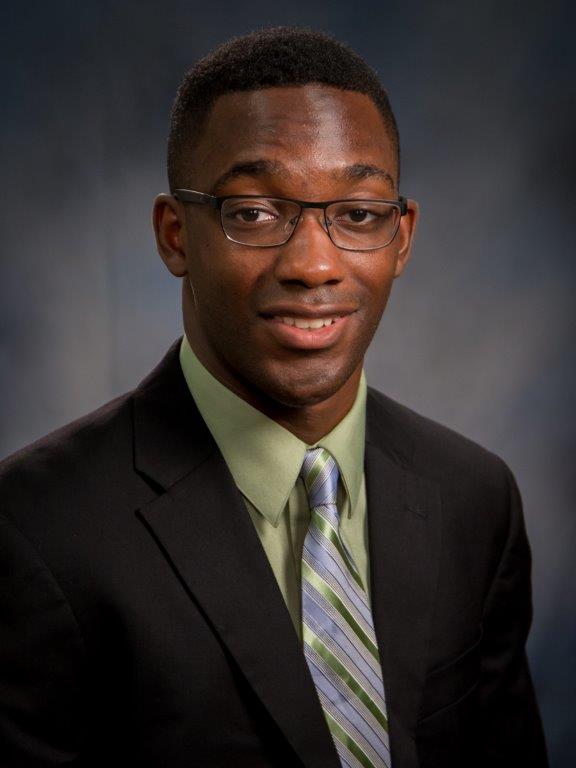 Tevin Smith

-Process Engineer at Corning
 
-B.S., Material Engineering, Rensselaer Polytechnic Institute (RPI)

-Point of Contact for Team 502
Team 502
2
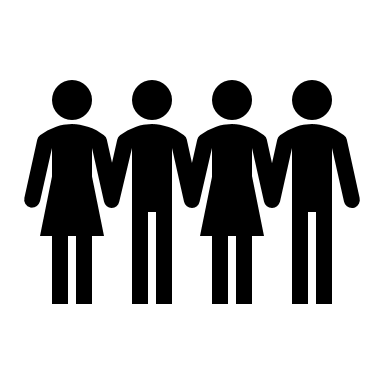 Team Members
Erich Noack
Charles Stubbs
Amelia Veith
Makada Browne
Quality Control Engineer
Facilities Engineer
Design Engineer
Test Engineer
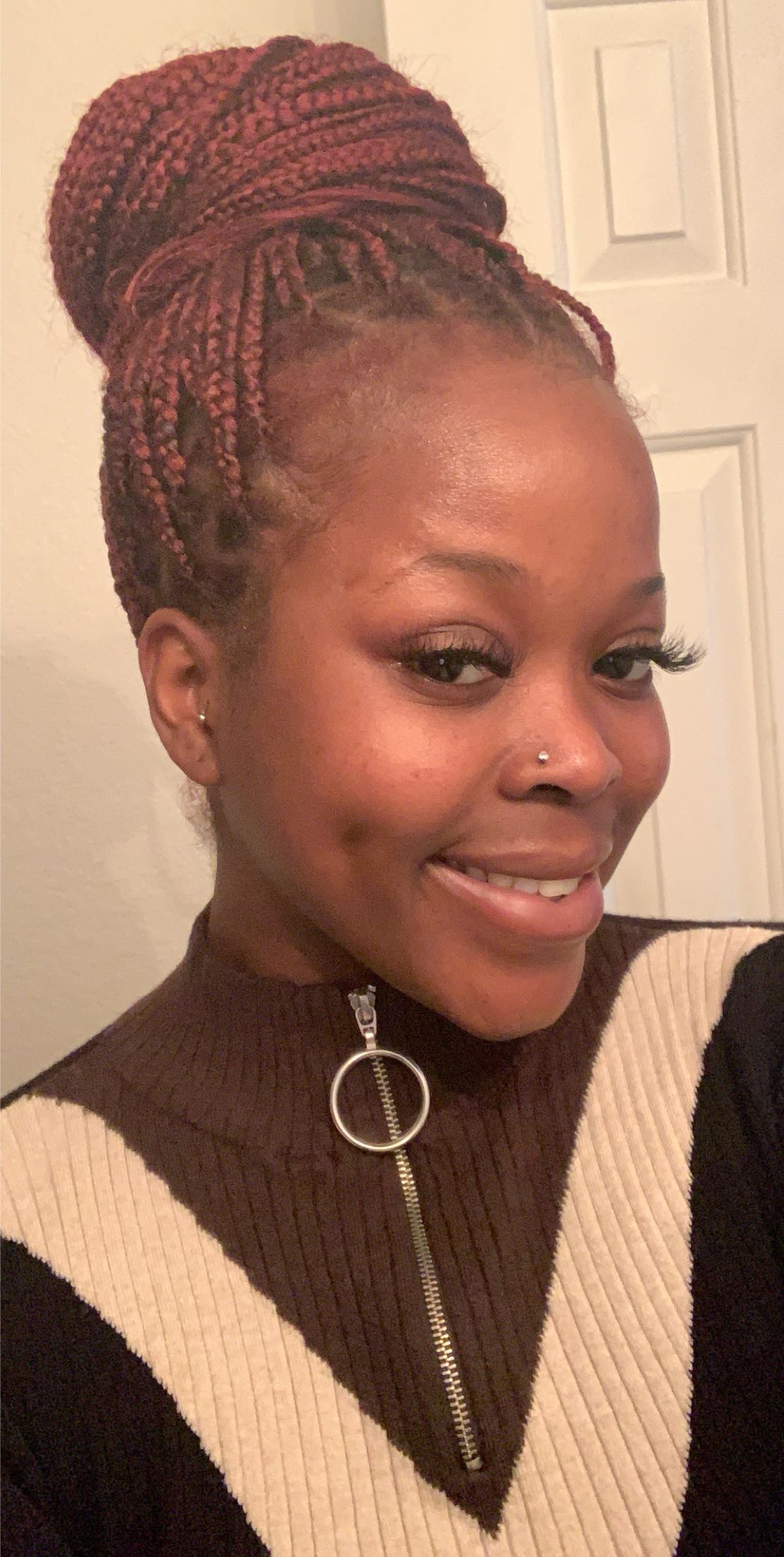 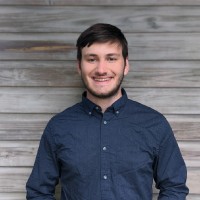 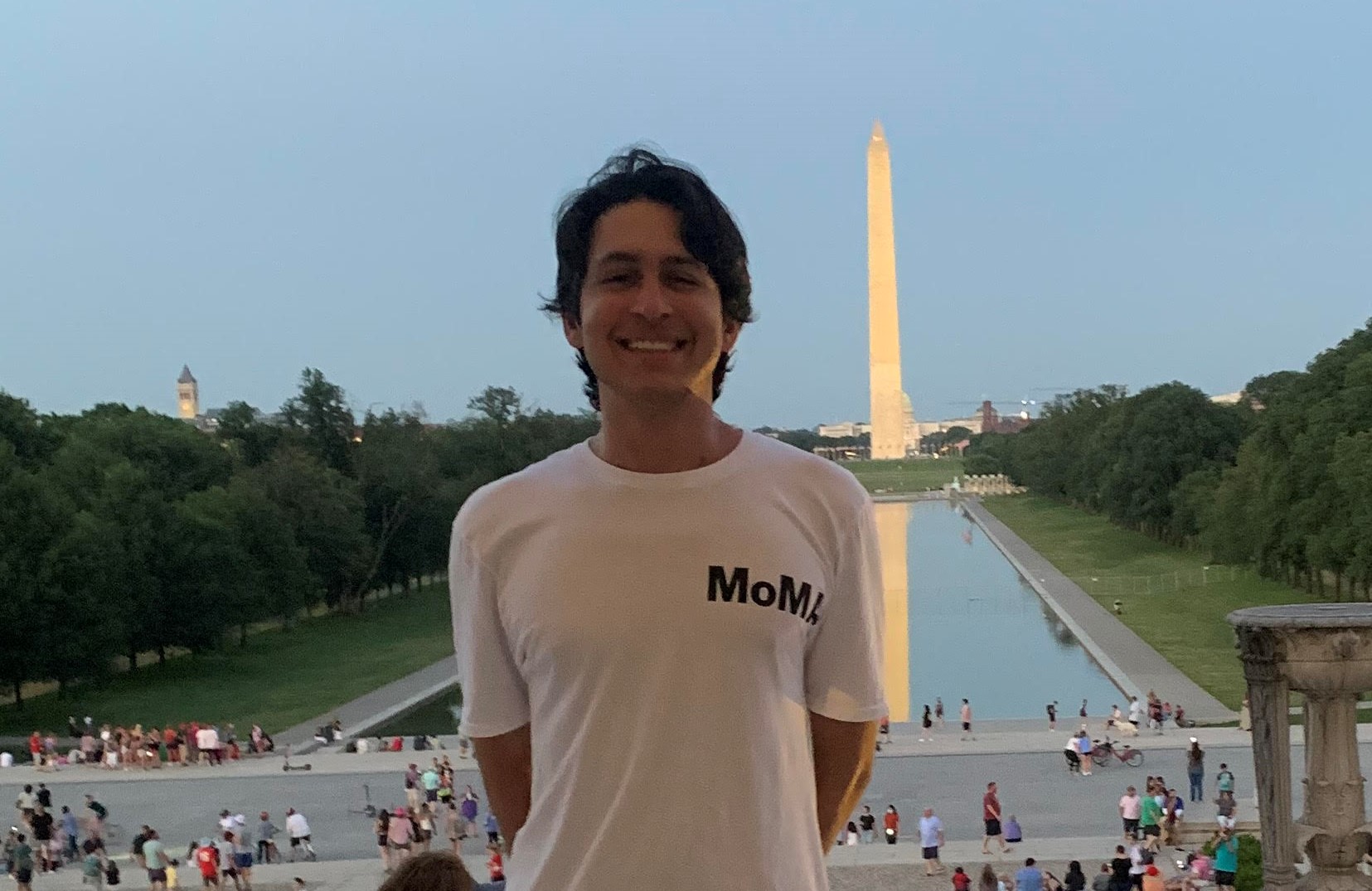 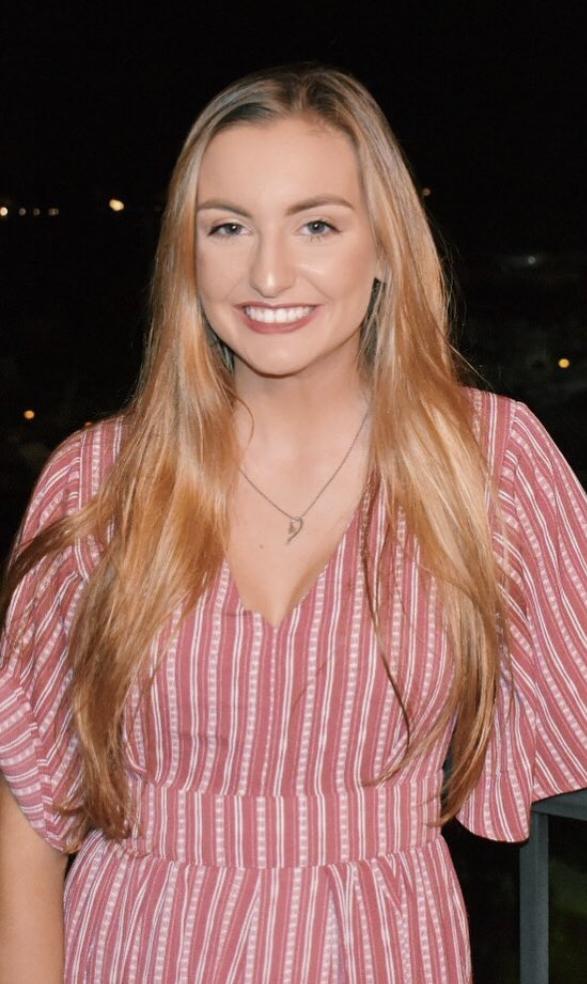 Team 502
3
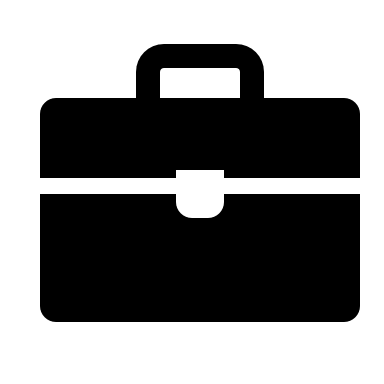 Project Brief
-The project team will propose and demonstrate alternative, advantaged material handling approaches that reduce or eliminate part damage, suitable for use on an automated production line.

-Corning has provided Team 502 with a variety of fired ceramic “blanks” representing the state of product as it moves through the downstream processes.
Amelia Veith
4
Project Background
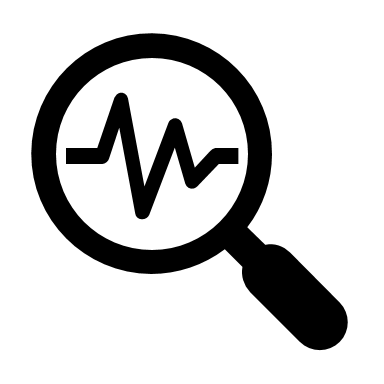 Amelia Veith
5
Project Background
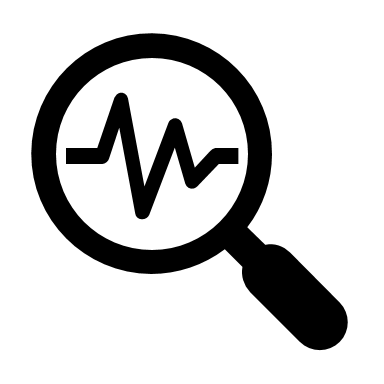 Amelia Veith
6
Project Background
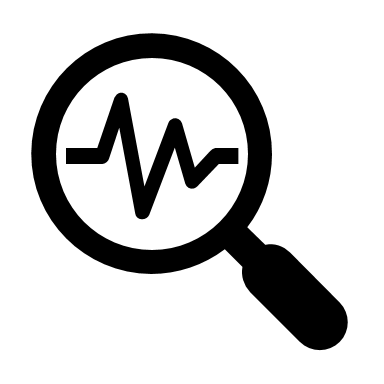 Amelia Veith
7
Objective
Develop an alternative method for handling ceramic substrates that eliminates damage to the part
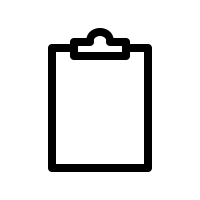 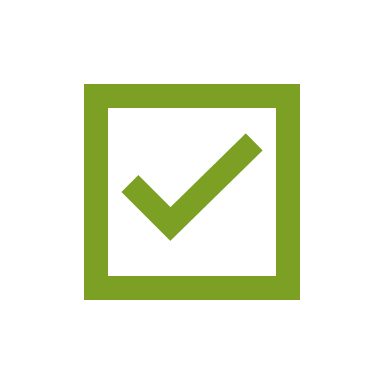 Makada Browne
8
Current Work
Functional
Decomposition
Project Scope
Customer Needs
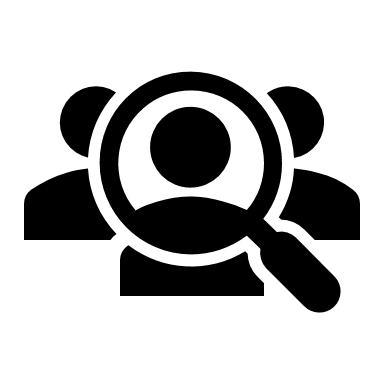 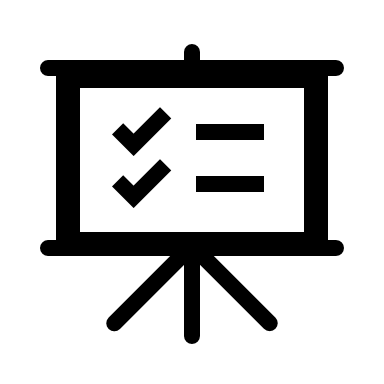 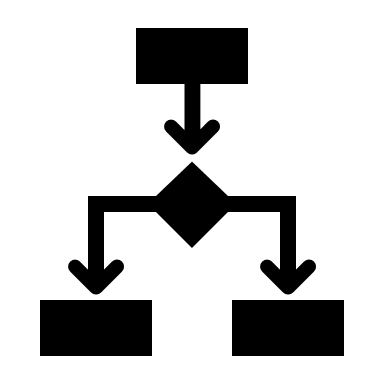 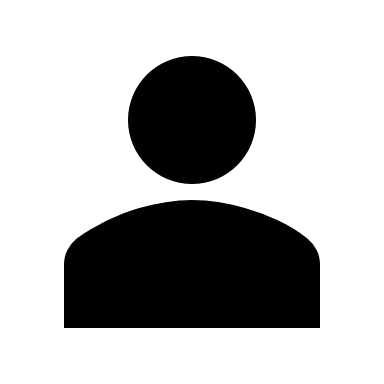 Makada Browne
9
Project Scope
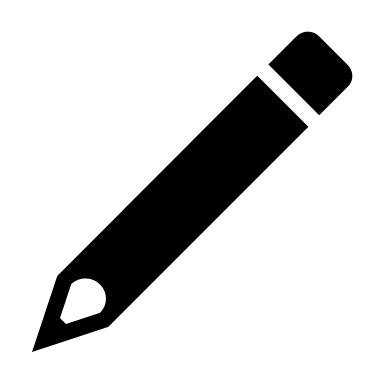 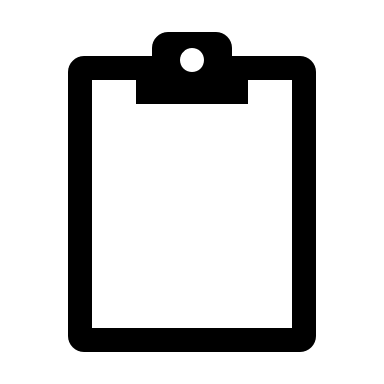 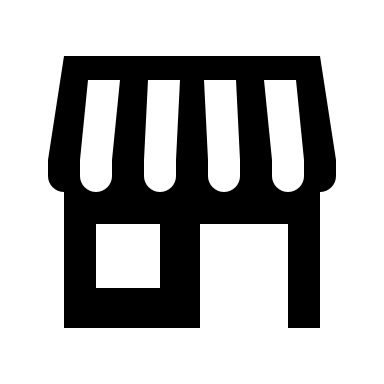 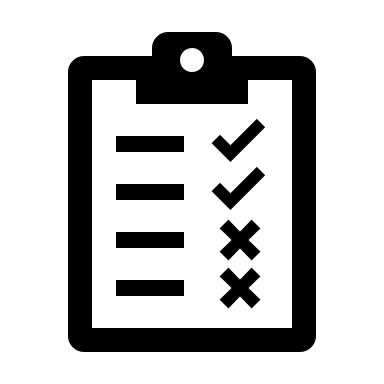 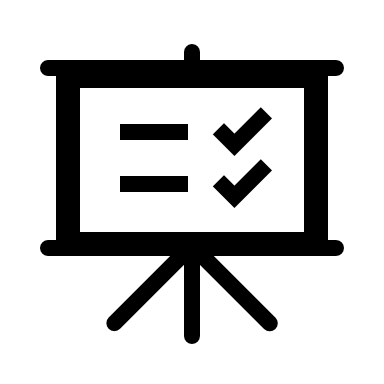 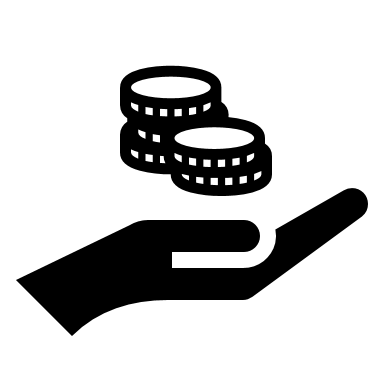 Description
Key Goals
Assumptions
Markets
Stakeholders
Makada Browne
10
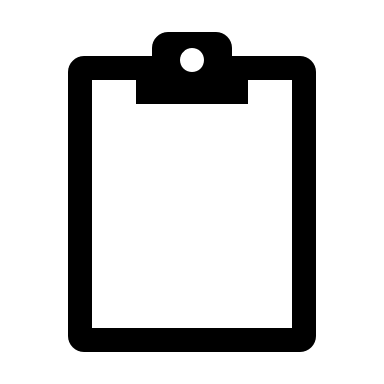 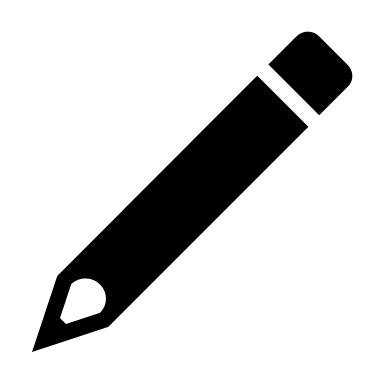 Project Scope – Description
-Alternative systems for handling fragile ceramic substrates. 

-Team must design an element to be incorporated in the manufacturing process.

-Reduces damage to parts while they are moving through the manufacturing stages.
Makada Browne
11
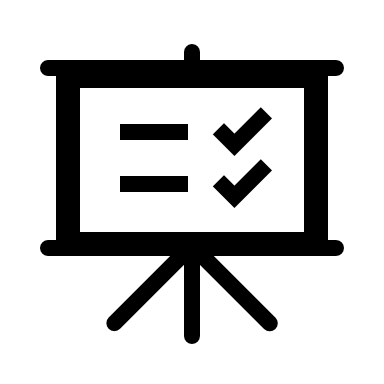 Project Scope – Key Goals
Functional End Result
Autonomous
Process
Innovative Ideas
Reduced Damage
Erich Noack
12
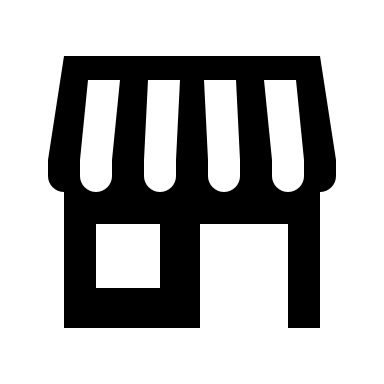 Project Scope – Markets
Primary Markets
Ceramic Substrate Manufacturers – specifically Corning
Secondary Markets
Other manufacturing markets
Ex. Computer chips, satellite components, glassware, etc.
Erich Noack
13
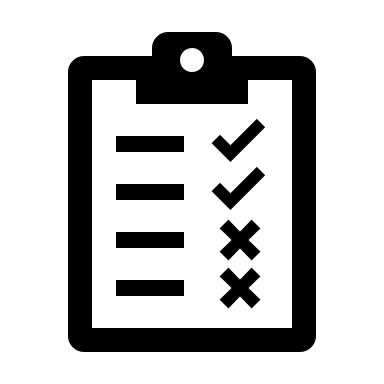 Project Scope – Assumptions
Solution will not leverage existing process
Characteristic of Solid Ceramics
Cylindrical Extrusions
Automated Process
Erich Noack
14
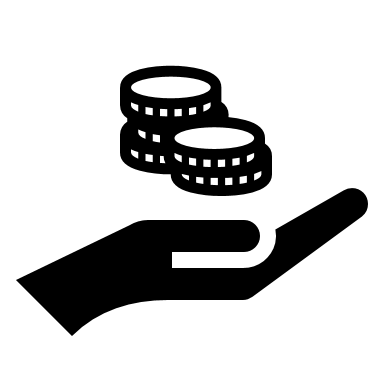 Project Scope – Stakeholders
Corning Incorporated
-Tevin Smith, Alexander Richter

FAMU-FSU College of Engineering
-Dr. Shayne McConomy (Senior Design Professor)
-Dr. Simone Peterson Hruda (Ceramics Expert)

General Stakeholders
Erich Noack
15
Customer Needs
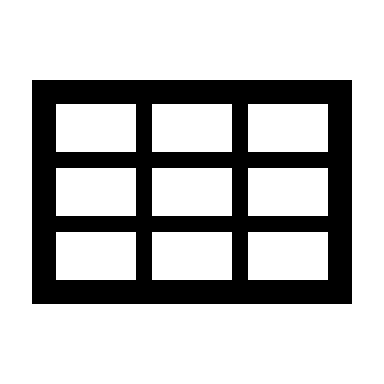 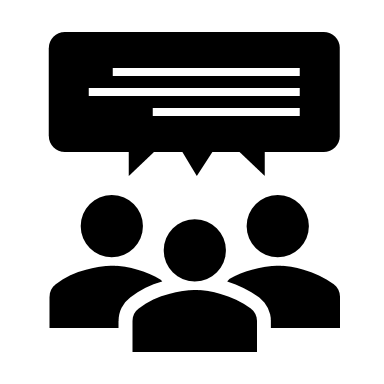 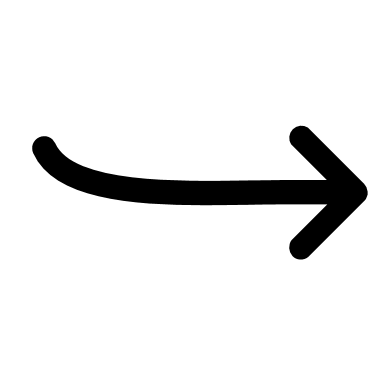 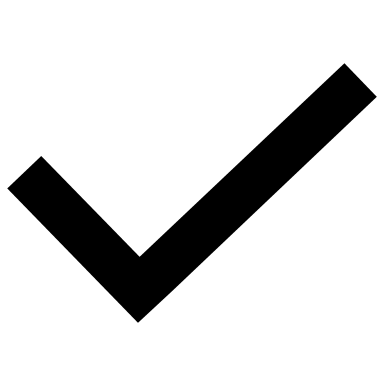 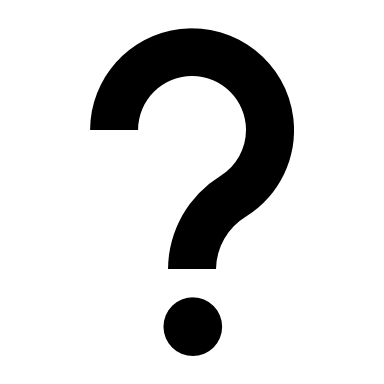 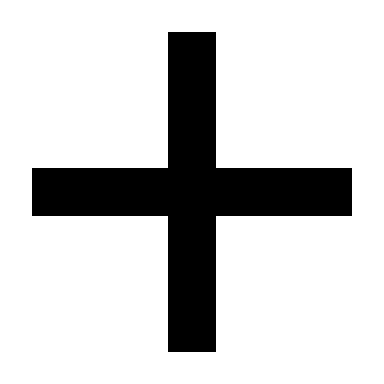 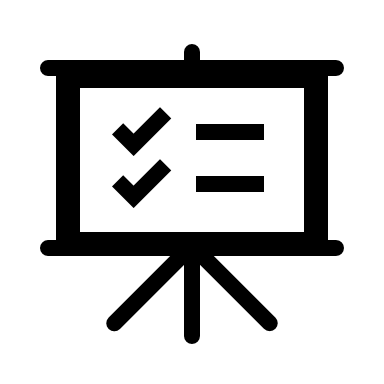 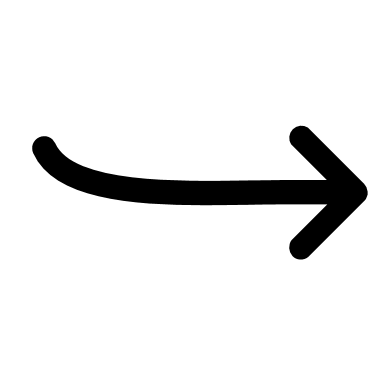 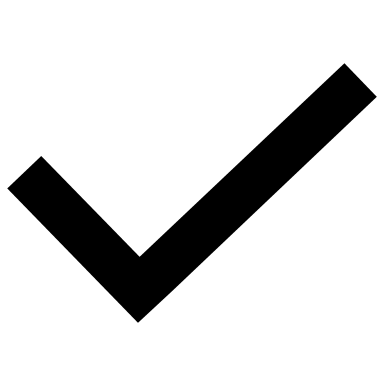 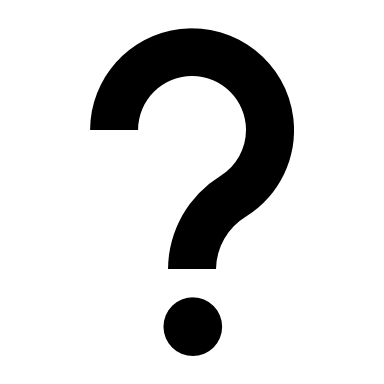 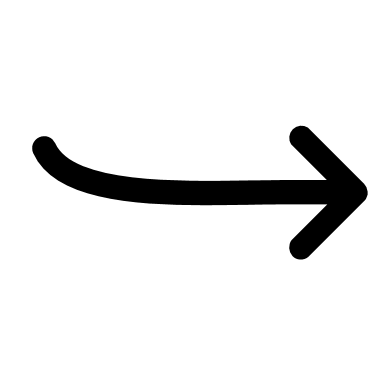 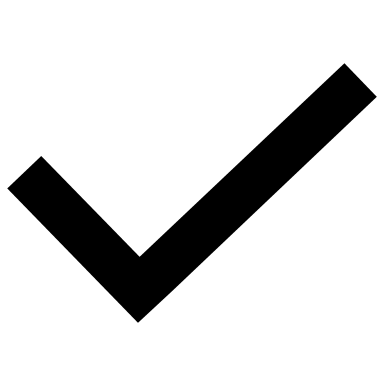 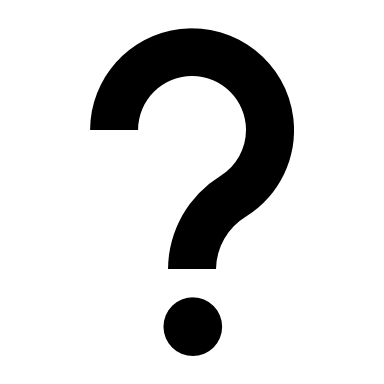 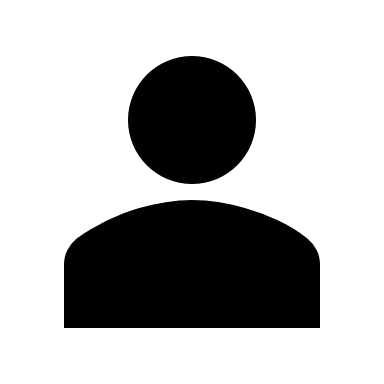 Ask Questions
Tabulate & Interpret
Develop Customer Needs
Charles Stubbs
16
[Speaker Notes: We establish our Customer needs to better define the customer expectations for the project outcome. We wrote down some questions to identify these needs. We started by asking questions and then translating the responses into customer statements. We put these into a large table and then further refine the requirements into customer needs.]
Customer Needs
1. Eliminates ceramic part damage
2. Pick and Place capability
3. Handles parts from horizontal and vertical orientations
4. Repeatable, reliable results
Charles Stubbs
17
[Speaker Notes: Further needs include: accommodates reduced strength materials, capable of handling ceramics throughout the finishing process, allows for movement across at least two perpendicular axes]
Functional Decomposition
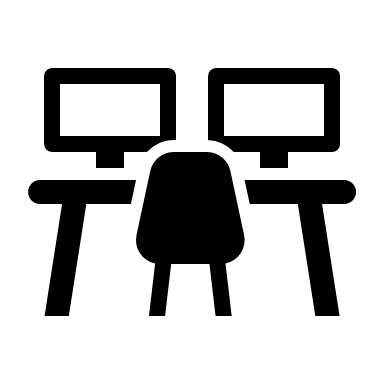 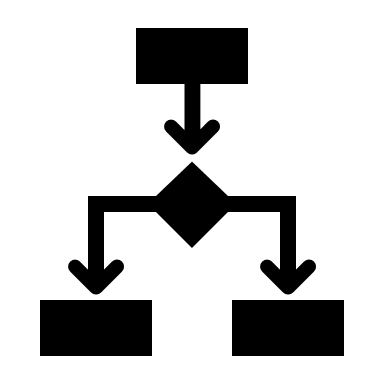 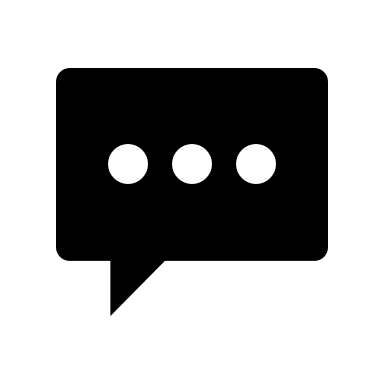 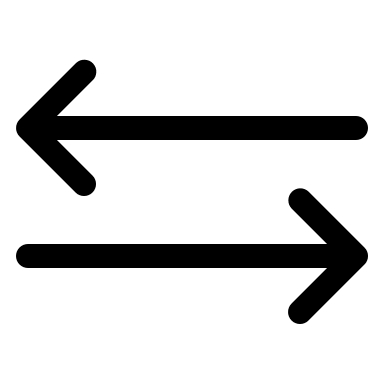 Identify Needs
Identify Functions
Relate
Create Hierarchy Flow Chart
Charles Stubbs
18
[Speaker Notes: We have begun working Functional decomposition, and we have some examples of first draft functions. Fow now, I am just going to discuss how it works. We use functional decomposition to breakdown the project into the smallest possible functions. We then relate those functions to each other, as in place them in systems and functions. Then we create a hierarchy flow chart composed of our individual function blocks, this demonstrates how the functions will precede each other functionally.]
Functional Decomposition
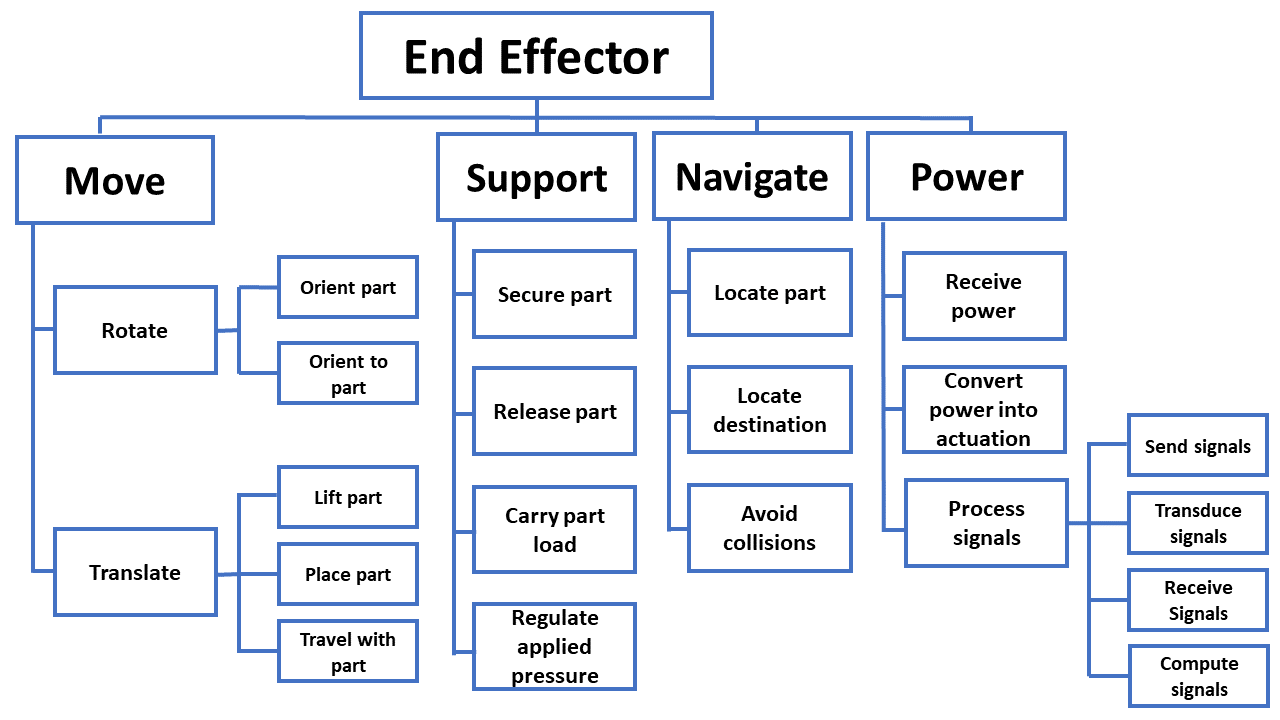 Charles Stubbs
19
[Speaker Notes: We have begun working Functional decomposition, and we have some examples of first draft functions. Fow now, I am just going to discuss how it works. We use functional decomposition to breakdown the project into the smallest possible functions. We then relate those functions to each other, as in place them in systems and functions. Then we create a hierarchy flow chart composed of our individual function blocks, this demonstrates how the functions will precede each other functionally.]
Future Work
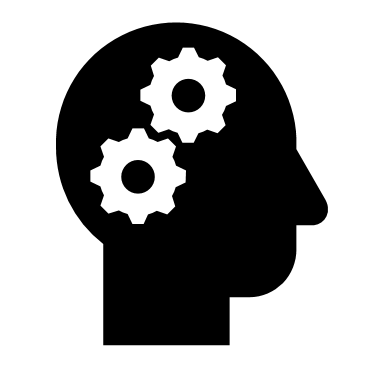 Concept Selection
Targets & Metrics
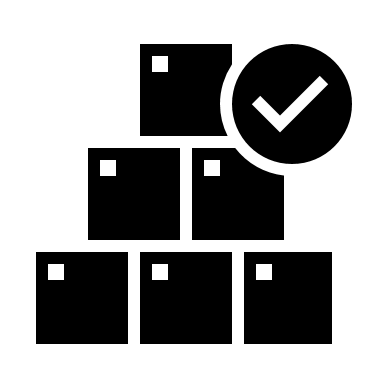 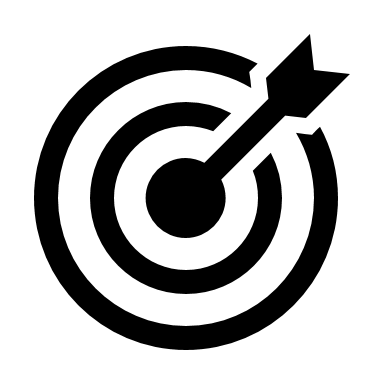 Concept Generation
Charles Stubbs
20
[Speaker Notes: Looking forward, in Targets and metrics we identify targets for how we want the functions to perform and metrics for how to validate those targets. We will then go through concept generation where we generate abstract ideas and potential solutions to our design problem. We have already started this and it will be an ongoing process until concept selection. We will generate a minimum of 100 possible concepts. After creating a list of concepts we will go through a selection process of the major and most practical solutions by Going through a HoQ, Pugh Chart and then AHP. Generating matrices and quantititatively evaluating the proposed concepts through comparison.]
Thank You
21
Backup Slides
22
Work Breakdown Structure – 3d level
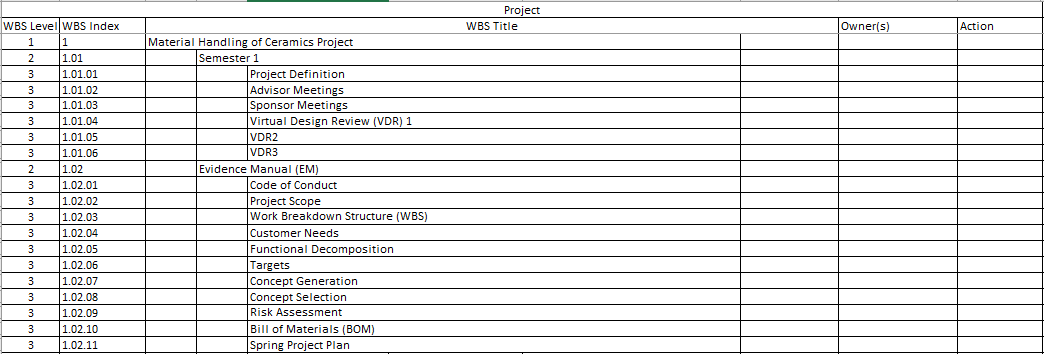 23
Customer Needs Full Table
24
Customer Needs Full Table (cont.)
25
Customer Needs Full Table (cont.)
26
Customer Needs Full Table (cont.)
27
Customer Needs Full Table (cont.)
28